«Умелое тесто»
Дополнительная общеобразовательная программа
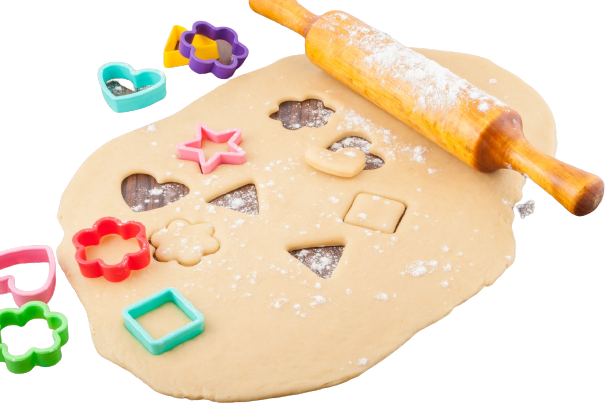 Муниципальное дошкольное образовательное учреждение
«Детский сад №93 комбинированного вида»
г.Ухта 2022г.
Направленность
художественная
КОЛИЧЕСТВО
ЗАНЯТИЙ
ВОЗРАСТ
ПРОДОЛЖИТЕЛЬНОСТЬ
ЗАНЯТИЯ
СРОК
4-5
ЛЕТ
1 РАЗ
В
 НЕДЕЛЮ
25
МИН
31
НЕДЕЛЯ
Актуальность
Формы организации образовательного процесса

Групповые
тематические
игровые
практические
Дети учатся планировать свою работу, реализовывать воображаемые идеи в реально существующие объекты; создают трехмерные объекты и  развивается у малышей пространственное мышление; обучаются синхронизировать работу обеих рук, а при лепке точных деталей улучшается их мелкая моторика; развивается сенсорная чувствительность, восприятие цвета, формы, фактуры и т.д.; ребенок готов к самостоятельному творчеству, в процессе которого замечательно развивается фантазия малыша.
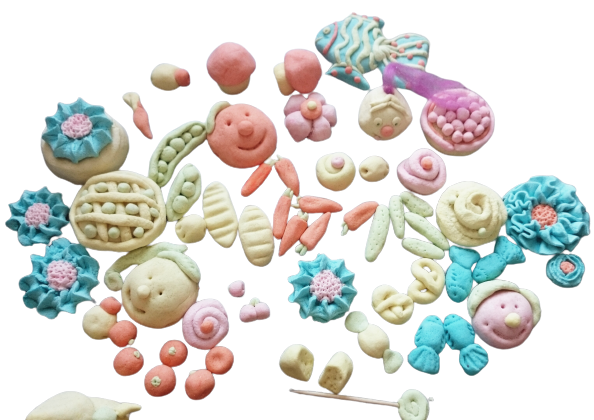 Комплексность подхода при реализации учебно-воспитательных задач, предполагающих, в первую очередь, развивающую направленность программы.
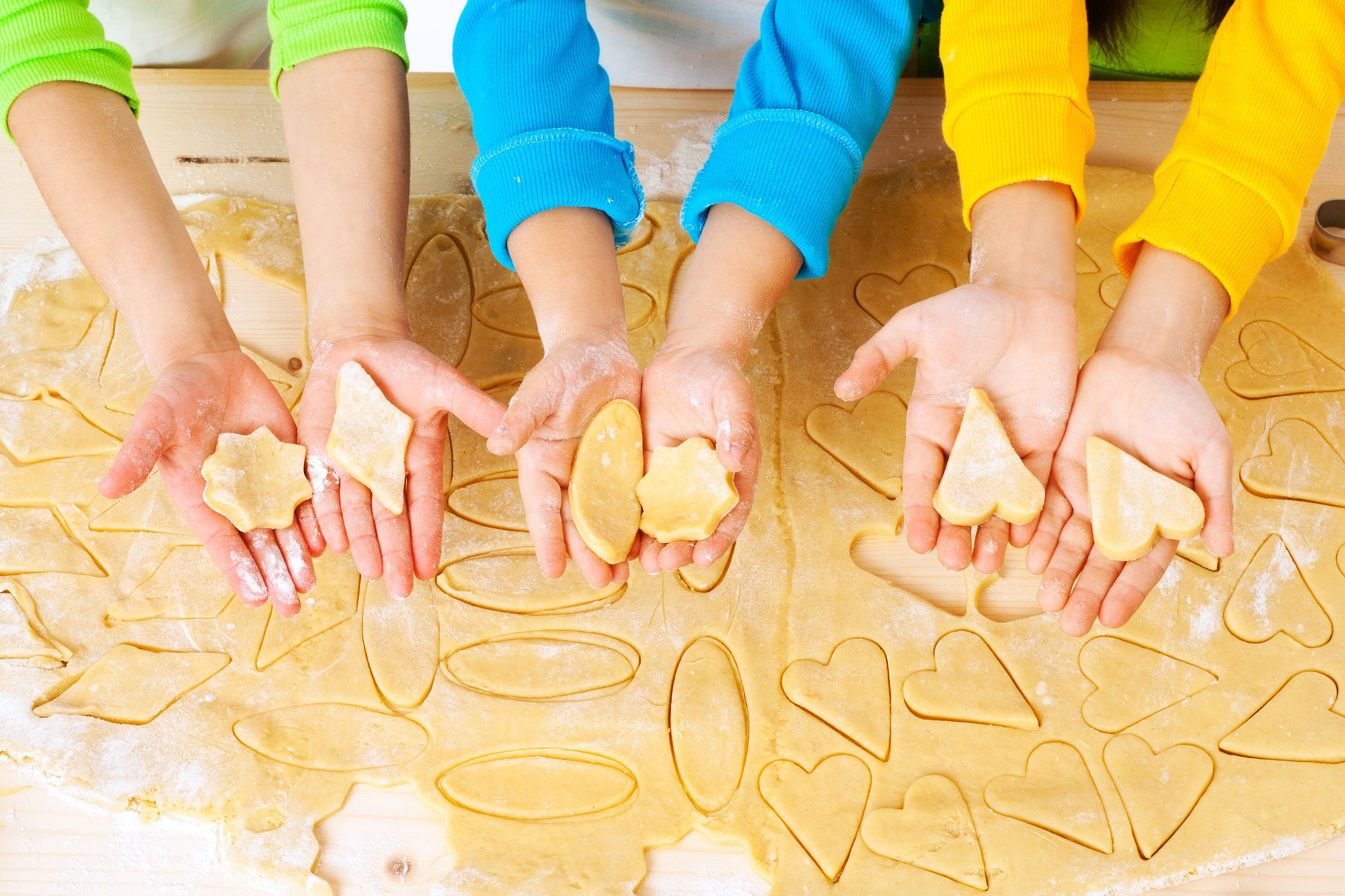 ОТЛИЧИТЕЛЬНАЯ ОСОБЕННОСТЬ ПРОГРАММЫ
Цель
Развитие творческих способностей детей  через создание изделий из соленого теста.
ЗАДАЧИ
ЗНАКОМИТЬ ДЕТЕЙ 
С ПЛАСТИЧНЫМ 
МАТЕРИАЛОМ-ТЕСТОМ.
СОВЕРШЕНСТВОВАТЬ 
РАЗНООБРАЗНЫЕ
 ПРИЕМЫ ДЕЙСТВИЙ 
С ПЛАСТИЧНЫМ 
МАТЕРИАЛОМ: 
РАЗМАЗЫВАНИЕ,
 ОТЩИПЫВАНИЕ, 
СПЛЮЩИВАНИЕ.
ФОРМИРОВАТЬ ИНТЕРЕС
 К РАБОТЕ С 
ПЛАСТИЧНЫМИ 
МАТЕРИАЛАМИ.
РАЗВИВАТЬ 
МЕЛКУЮ 
МОТОРИКУ РУК.
ВОСПИТЫВАТЬ 
ХУДОЖЕСТВЕННЫЙ ВКУС,
 ИНТЕРЕС К ТРУДУ.
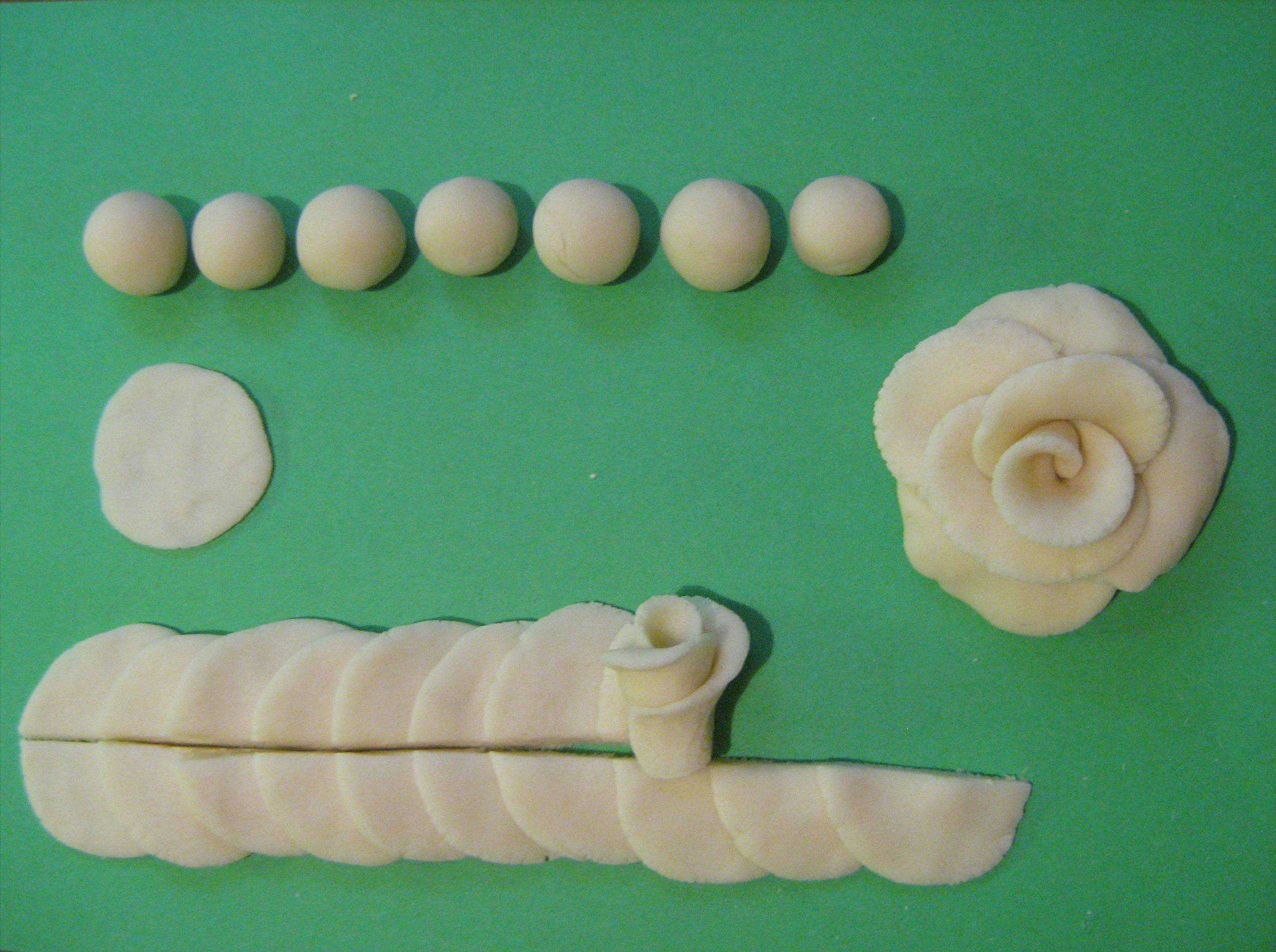 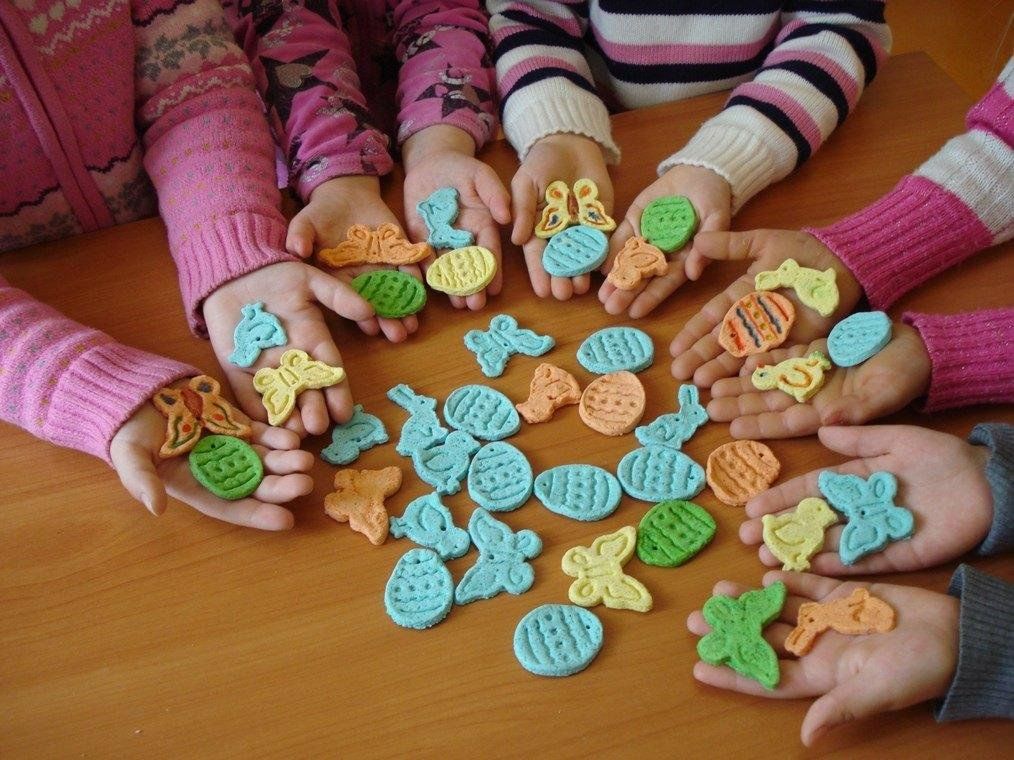 - РАСКАТЫВАЮТ ТЕСТО 
   КРУГОВЫМИ И ПРЯМЫМИ 
   ДВИЖЕНИЯМИ;
 - ДЕЛАЮТ СОЕДИНЕНИЕ
   В ВИДЕ КОЛЬЦА;
- РАСПЛЮЩИВАЮТ;
- ПРИЩИПЫВАЮТ КРАЯ 
  ФОРМЫ;
- ОТТЯГИВАЮТ ОТДЕЛЬНЫЕ 
  ЧАСТИ ОТ ОСНОВНОЙ 
  ФОРМЫ;
ПЛАНИРУЕМЫЕ РЕЗУЛЬТАТЫ
- ЛЕПЯТ ИЗДЕЛИЕ ИЗ 
   НЕСКОЛЬКИХ ЧАСТЕЙ;
 - СГЛАЖИВАЮТ
   ПОВЕРХНОСТИ ФОРМЫ;
- ИСПОЛЬЗУЮТ СТЕК;
- раскрашивают 
  изделия.
СОСТАВИТЕЛЬ 
ШЕМЕТ И.А.
СТАРШИЙ ВОСПИТАТЕЛЬ.
«Умелое тесто»
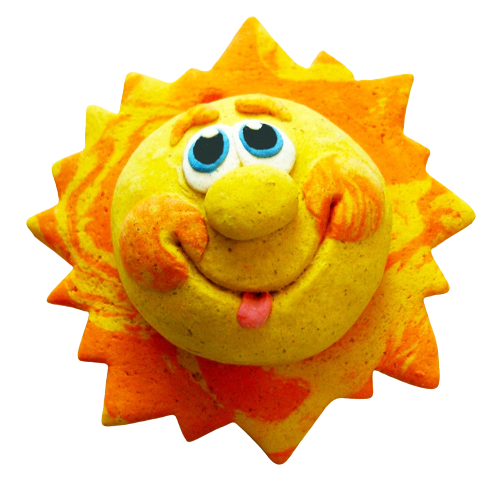 Форма контроля
Выставка творческих работ воспитанников
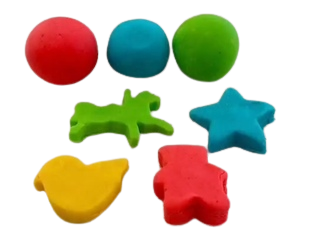 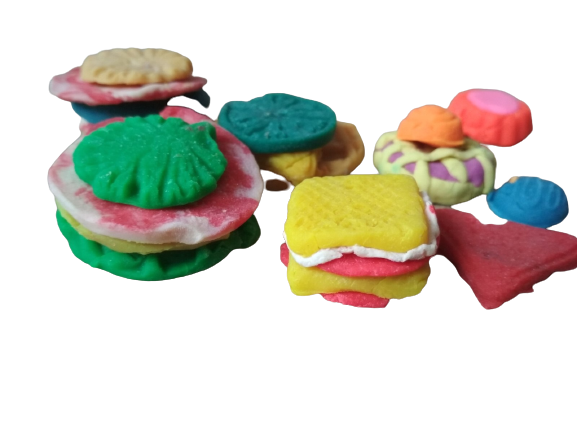 г.Ухта 2022г.